Adrian Synoptic Errors
Chris Landsea
NHC
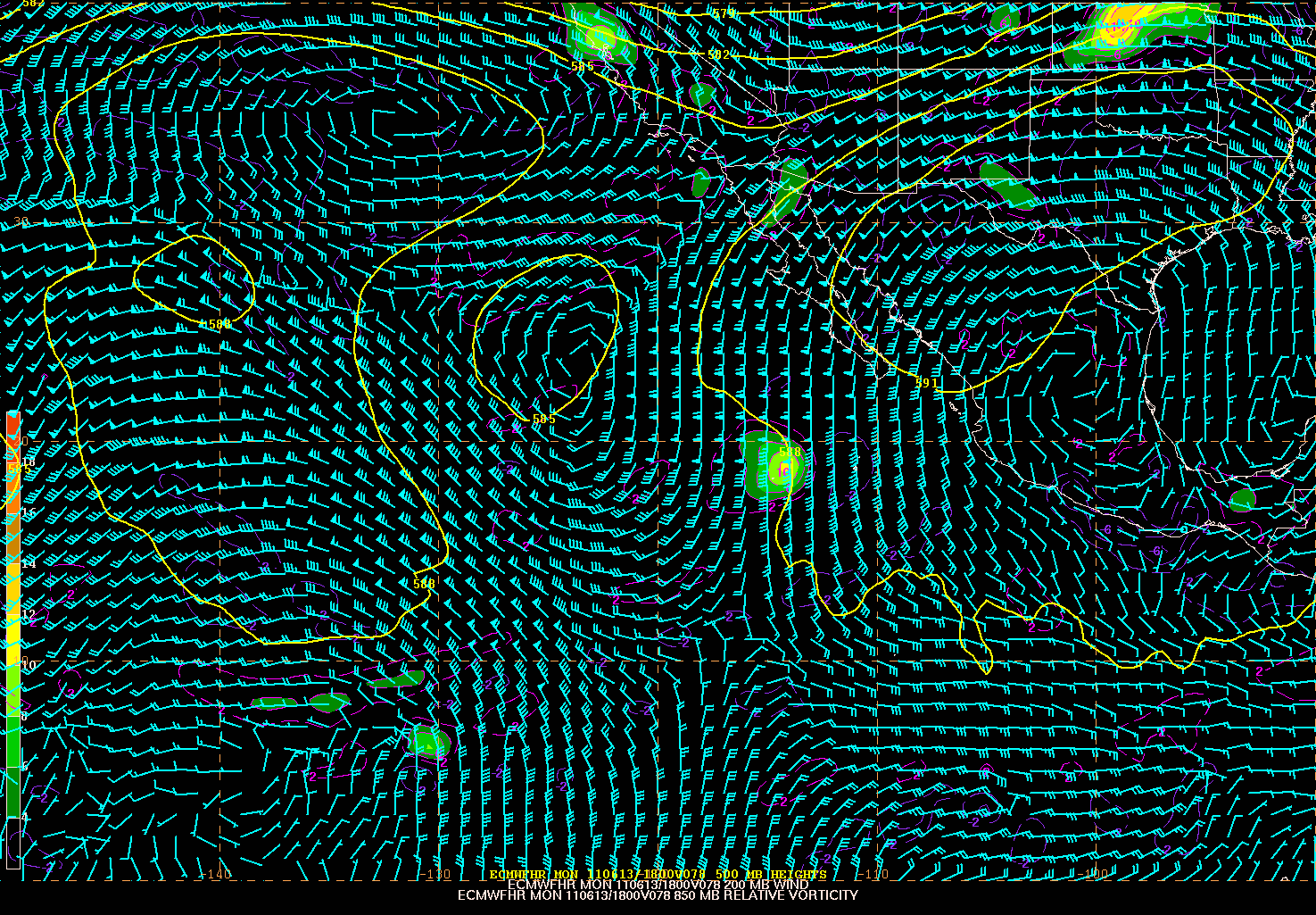 ECMWF Forecast
78 h – 06/13/18z Ver
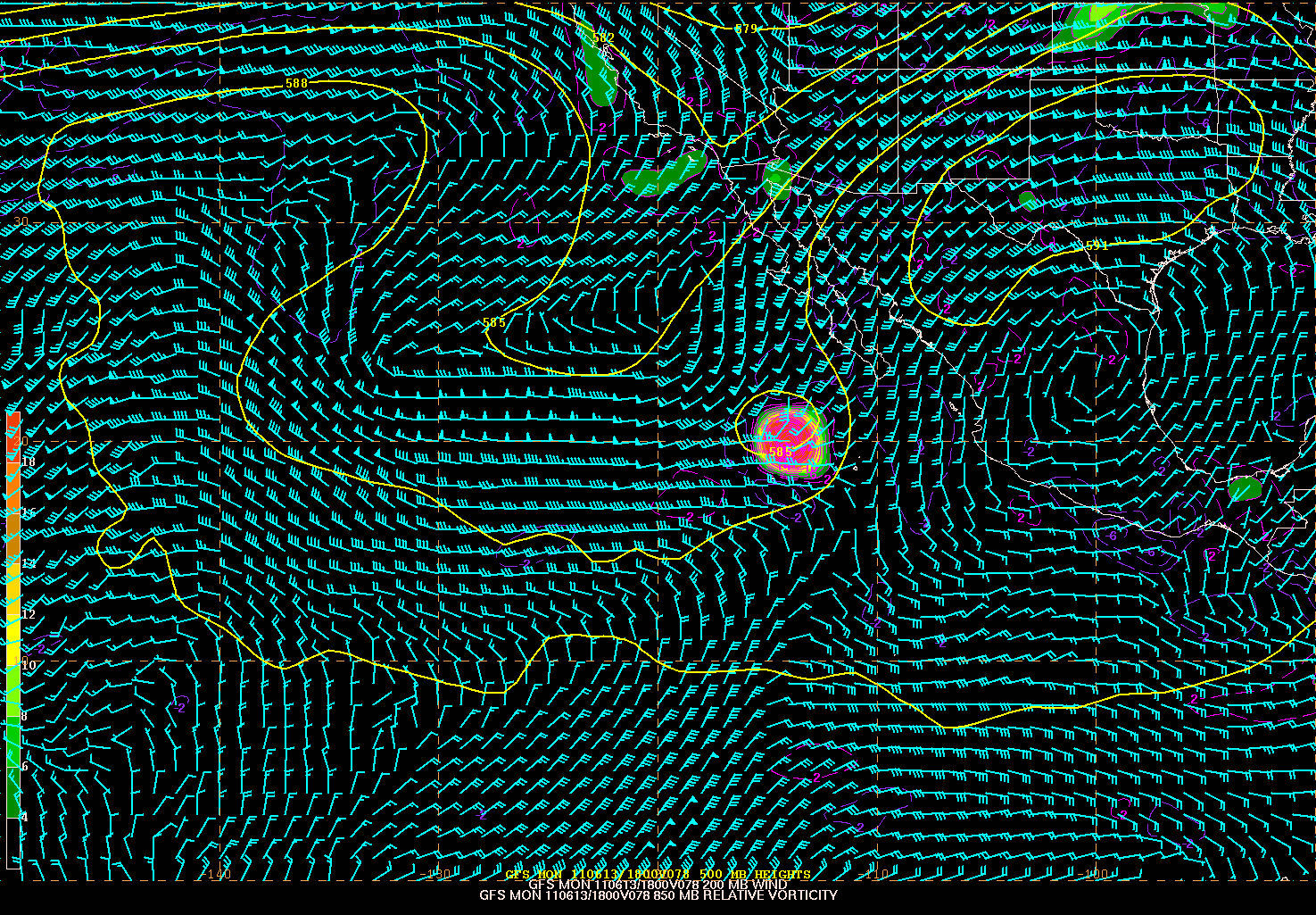 GFS Forecast
78 h – 06/13/18z Ver
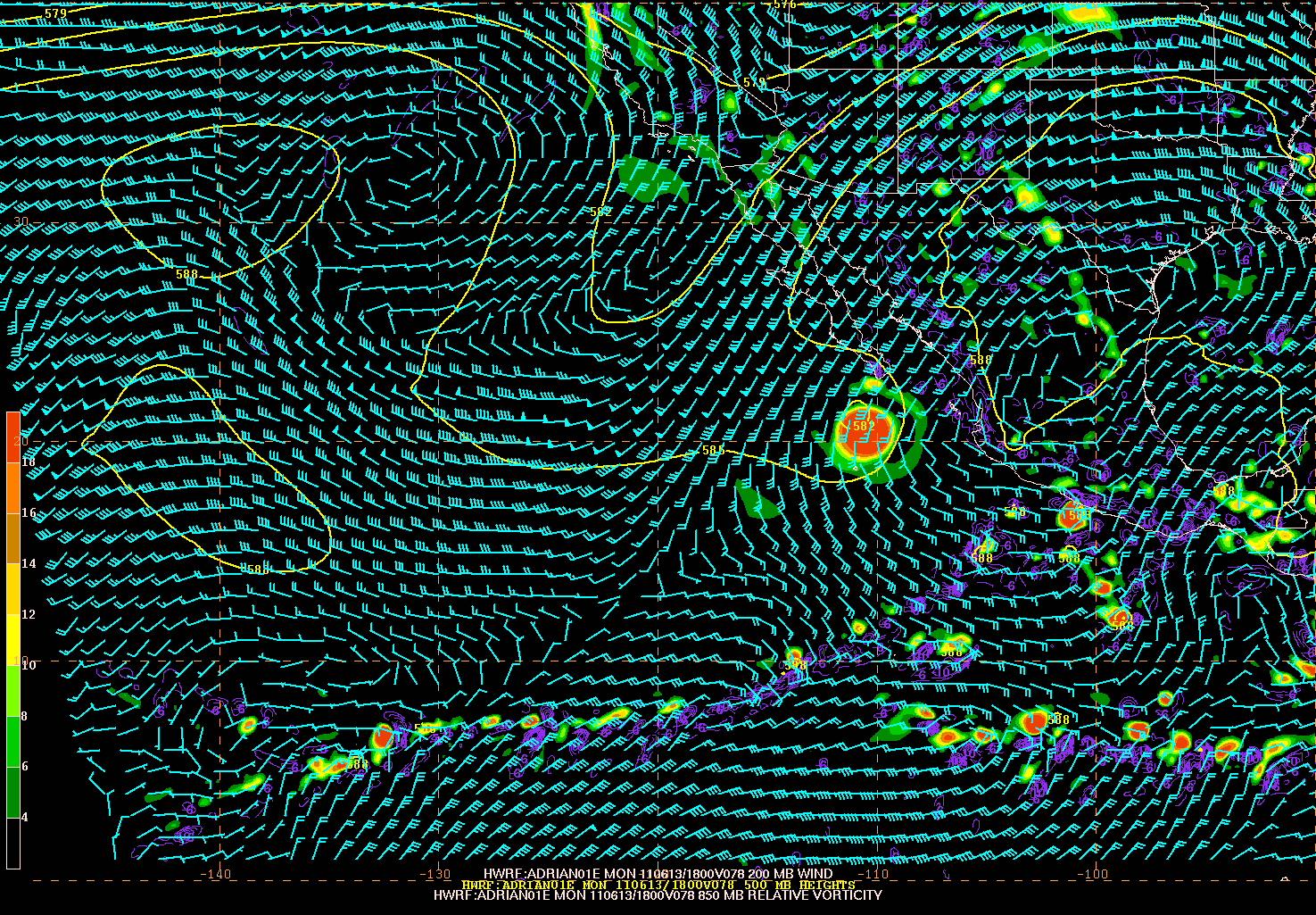 HWRF Forecast
78 h – 06/13/18z Ver
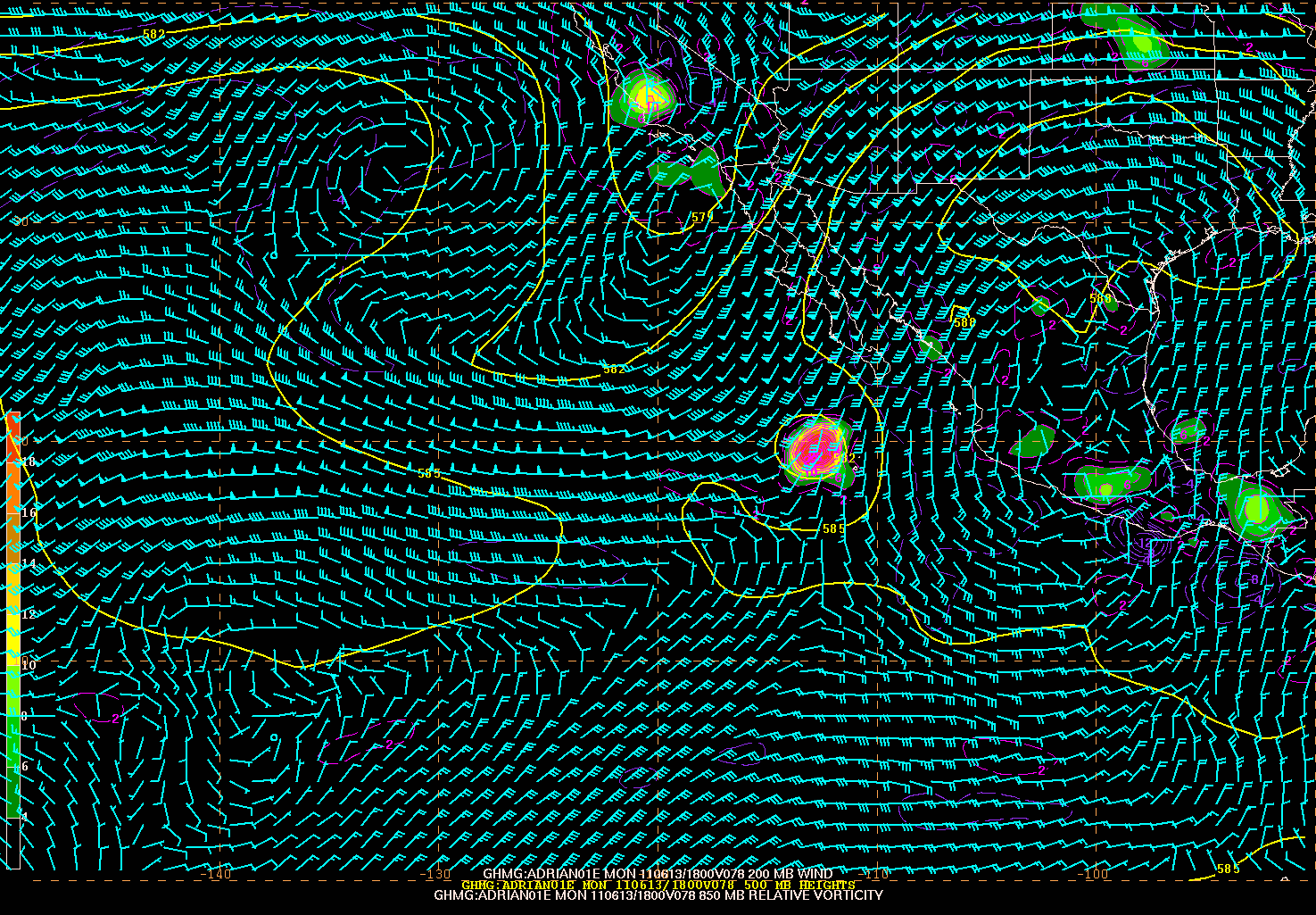 GFDL Forecast
78 h – 06/13/18z Ver
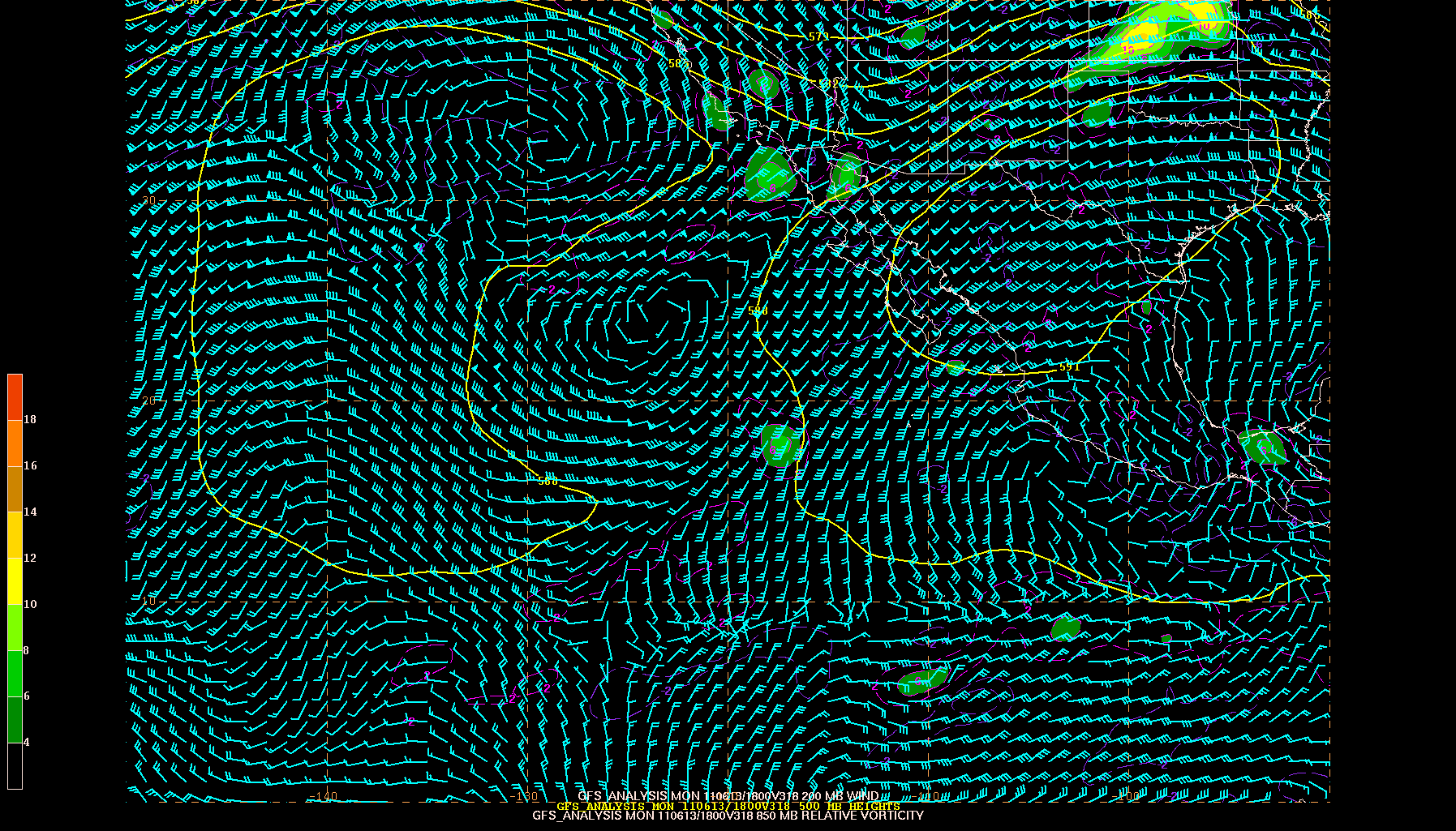 06/13/18z
Verification